PERAWATAN ENDOTRACHEAL TUBE
DAN 
TRACHEOSTOMY TUBE
DANARSO, s.kep.ns
Back ground
Salah satu dampak perkembangan teknologi kesehatan adalah harapan dan tuntutan masyarakat untuk peningkatan kualitas pelayanan dan jaminan mutu dari layanan yang diberikan.
Patient safety menjadi issue utama yang berdampak pada seluruh tindakan dan proses pelayanan kesehatan.
Dalam hal pelayanan kesehatan harus memenuhi 3 elemen penting dalam quality of care:
1. strukture  kewenangan,kualifikasi pelaksanaan kegiatan
2. proses  mekanisme kegiatan, SOP dan alur koordinasi.
3. outcame  efek pelayanan
Dalam pelaksanaan layanan pasien dg tindakan invasif diharapkan hasil yg optimal dan atraumatik yg meminimalkan efek yang tidak diharapkan.
Infeksi terkait dengan perawatan kesehatan melalui pemasangan alat-alat medis yang invasif merupakan salah satu faktor penting yang mengancam pemulihan penderita selama perawatan kesehatan berlangsung.
PENGERTIAN
Perawatan ETT/TT adalah perawatan rutin yang membutuhkan perawatan posisi dari selang yang benar dan memelihara hygiene dengan baik pada pasien yang terpasang endo trachealtube maupun trakeostomi tube.
Konsep Fisiologi
Tekanan balon pada dinding trakea dapat menyebabkan hipoksi epitel mukosa trakea. 
Pemasangan ETT/TT juga meniadakan proses pemanasan dan pelembaban udara inspirasi kecuali pasien dipasang ventilasi mekanik dengan humidifikasi yang baik. 
Penumpukan sekresi mucus 
Sumber infeksi
OUTCOMES
Jalan udara klien bersih
Oksigenasi adekuat dipertahankan seperti yang ditunjukkan pada hasil AGD
Tidak terjadi infeksi pernafasan atau terjadi perbaikan setelah pipa  dipasang
Kulit dan mukosa oral sekitar pipa endotracheal bersih dan utuh
Tidak terjadi kerusakan / nekrosis akibat pipa atau cuff.
Indikasi dan kontra indikasi
Indikasi
	 pasien yang terpasang ET/TT
Kontra indikasi
	 tidak ada kontra indikasi absolute
Kerugian pada selang endotrakeal atau 
trakeostomi : 
 Menyebabkan rasa tidak nyaman
 Refleks batuk ditekan karena penutupan glotis dihambat. Sekresi  lebih mengental karena efek penghangatan dan pelembaban saluran pernafasan
 Refleks-refleks menelan ( refleks glotis, faring, dan laring) tertekan karena tidak digunakan dalam waktu lama dan trauma mekanis akibat selang endotrakeal atau trakeostomi, yang membuat klien semakin berisiko aspirasi. 
 Ulserasi dan striktur laring atau trakea dapat terjadi. 
 Ketidakmampuan untuk berbicara dan mengkomunikasikan kebutuhan.
PRINSIP² PERAWATAN PASIEN dg ETT/TT
Penggantian fungsi fisiologis filtrasi, pelembaban dan penghangatan  sesuai suhu tubuh.
Pendidikan kesehatan untuk mengurangi tingkat kecemasan pasien dan keluarga terkait gangguan reflek menelan, reflek glotis, faring, laring serta kehilangan suara untuk sementara waktu selama menggunakan pipa ETT/TT
Pencegahan aspirasi, infeksi, ruptur, trauma selama pemasangan dan perawatan
Pemenuhan kebutuhan ADL, nutrisi, dan oksigenasi sesuai kebutuhan pasie
TUJUAN TRAKHEOSTOMI
Trakheostomi dikerjakan untuk :
Membantu atau mengontrol ventilasi mekanik yang digunakan dalam waktu yang lama
Menyediakan fasilitas penghisapan secret jalan nafas pada klien yang tidak bisa batuk
Mencegah aspirasi substansi mulut dan lambung (oral and gastric substance) seperti pada klien tidak sadar atau paralysis
Membuat jalan pintas (bypass) pada konstriksi atau obstruksi jalan nafas (sebagai akibat darai ederma laring, adanya benda asing atau tumor, prosedur pembedahan yang melibatkan leher, luka bakar yang berat, trauma wajah atau dada)
Macam-macam Pipa Tracheostomi
Bahan: semiflexible plastic, rigid plastic, metal.
 Jumlah bagiannya :single cannula ,double cannula
Cuff dan non-cuff
Berbagai macam pipa trakheostomi tersebut tersedia dalam berbagai ukuran
	dan derajat kelengkungan kurvanya. 
Sudut kelengkungannya biasanya antara 50 sampai 90 derajat. 
Pipa trakheostomi ada yang panjang dan ada juga yang pendek.
Diameter pipa trakheostomi harus lebih kecil dibanding lubang trachea. 
	Diameter pipa trakheostomi yang terlalu besar akan merusak mukosa 
	dinding trachea dan menyebabkan nekrosis. Tetapi diameter pipa 
	trakheostomi juga tidak boleh terlalu kecil, sehingga tidak mudah lepas.
KOMPLIKASI PEMAKAIAN PIPA TRAKHEOSTOMI
Nekrosis Dinding Trakhea (Tracheal Wall Necrosis)
Dilatasi Trakhea (Tracheal Dilatation)

 Stenosis Trakhea (Tracheal Stenosis)  

Sumbatan Jalan Nafas (Airway Obstruction)

Infeksi (Infection)
	Trakheostomi meningkatkan resiko terjadinya infeksi. Hal ini karena :
	a.       Pemintasan system pertahanan jalan nafas bagian atas (seperti penyaringan, penghangatan 
                  dan pelembaban udara)
	b.       Penurunan mucociliary transport dan batuk termasuk peningkatan tumpukan secret.
		Organisme yang sering menimbulkan infeksi adalah Pseudomonas aeruginosa dan bakteri 
		gram negatif lainnya.

     Dekanulasi (Tube Removal)

     Emfisema Subkutan (Subcutaneous Emphysema)
Perawatan…..
Perawatan segera yang dilakukan pada klien post operasi trakheostomi
antara lain :
Pertahankan kepatenan jalan nafas 
Berikan humidifikasi pada trakheostomi
Lakukan penghisapan kalau perlu (perlu tidaknya penghisapan tergantung hasil auskultasi dada untuk mendengarkan bunyi nafas setiap jam). Penghisapan dilakukan bila terdengar krekels dan ronkhi di atas jaln nafas yang besar. Gunakan tekhnik steril ketika melakukan penghisapan. Sebelum melakukan penghisapan hiperoksigenasikan dan hiperinflasikan paru klien.
Bersihkan inner cannula (bila ada) setiap 2 – 4 jam kalau perlu 
Hindari penyumbatan jalan nafas oleh alat tenun ketika membalikkan klien 
Siapkan pipa trakheostomi dengan ukuran dan tipe yang sama 
Siapkan resusitator genggam disamping tempat tidur
Lanjutan……
Tinggikan bagian kepala tidur 450- 600 ; cegah leher agar tidak fleksi ke depan. 
 Berikan oksigen atau ventilasi mekanik sesuai pesanan dokter; lihat standard yang berhubungan 
Bila digunakan pipa trakheostomi yang memiliki balon (cuffed tracheostomy tube):Pertahankan pengembangan balon
Auskultasi dada untuk mendengarkan bunyi nafas setiap 2- 4 jam; laporkan pada dokter bila bunyi nafas menghilang atau tidak terdengar.
Pantau tekanan darah, nadi, pernafasan dan suhu tubuh setiap 4 jam 
Kaji stoma dan leher setiap 2 – 4 jam sesuai indikasi; laporkan                         rembesan konstan, emfisema subkutan
Ajarkan dan bantu pasien untuk berbalik, batuk dan nafas dalam setiap 2 jam
Tetapkan cara berkomunikasi :
	·         Siapkan alat tulis atau Magic Slate di samping tempat tidur klien
	·         Hindari pertanyaan yang membutuhkan jawaban “ya” atau 	“tidak”
	·         Tunggu klien untuk menuliskan jawaban; jangan mengantisipasi 	  akhir kalimat
	·         Baca pernyataan klien dengan keras
	·         Berikan dorongan klien untuk mengkomunikasikan perasaan-	  perasaannya
Berikan dorongan emosi:
Berikan dorongan untuk berkomunikasi dengan orang terdekat; Bantu pengunjung dan staf untuk tidak mengucilkan klien dari pembicaraan atau berbicara secara perorangan dengan orang lain
Tetaplah bersama klien selama memungkinkan
Jawablah lampu pemanggil dengan cepat
Atasi rasa takut mati kehabisan nafas dan ketidakberdayaan
PERAWATAN KULIT SEKITAR TRACHEOSTOMI
Adalah membersihkan kulit disekitar lubang 
    tracheostomy

Itu harus dilakukan setiap pagi dan sore hari

Bisa dilakukan lebih sering bila kulit lembab, 
    adanya infeksi dan kemerahan
Prosedur  membersihkan kulitsekitar tracheostomi
Persiapan alat:
APD (sarung tangan bersih dan masker)
Handuk/pengalas
Kateter suction
Set ganti balutan steril
Chlorhexidine 2%
NaCl 0,9%
Bengkok
Sikat kecil
Plester atau pengikat trakeostomi
Gunting
Cuci tangan, gunakan APD
Lakukan penghisapan sekret jln napas
Lepaskan kassa penutup luka tracheostomi, setelah itu lepaskan sarung tangan
Siapkan semua peralatan disamping pasien
Lepaskan kanul dan direndam dalam bengkok yg berisi cairan NaCl 0,9%
Lakukan tes patensi jalan napas atas.
Dengan menggunakan kassa steril yg telah diberikan NaCl 0,9% bersihkan bagian luar kanul dan stoma serta sekeliling stoma. Bersihkan secara melingkar dari arah dalam keluar.
Keringkan dengan kassa.
Bersihkan inner kanul dengan menggunakan NaCl 0,9%, gunakan   
     sikat untuk melepaskan sekret yg menempel.
  Keringkan inner kanul dengan kassa yang dibasahi dengan CHG 2%
  Pasang kembali inner canul dg tepat
  Segera pasang kembali sumber oksigen
  Lakukan penggantian tali pengikat TT
  Tempatkan kassa steril untuk menutup stoma dan disepanjang  
      pengikat.
  Rapikan pasien dan brikan posisi yg nyaman
  Lepaskan sarung tangan
  Rapikan peralatan
  Cuci tangan
   Dokumentasikan tindakan.
PENGGANTIAN TALI
Tali tracheostomy harus diganti setiap hari atau setiap waktu bila tali dalam kondisi basah atau kotor
    Usahakan dalam melakukan penggantian dilakukan oleh dua orang , satu orang untuk memegang tubing tracheo dan satu orang untuk mengganti tali dan membersihkan.
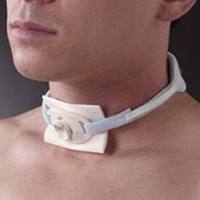 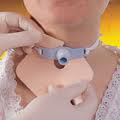 Pemberian cuff/balon pada trach.
Cuff adalah balon kecil  dimana lokasinya diujung dari tubing trach.
Cuff yang digelembungkan mempunyai fungsi menutup sekeliling pipa agar tidak bocor sehingg udara dapat keluar atau mencegah  benda asing masuk
Cuff yang terlalu menggelembung menyebabkan pembengkakan tenggorok atau kelumuhan pada selaput lendir
Hal ini biasa digunakan ketika menggunakan ventilator
Hal- hal yang perlu diingat pada pemakaian cuff
     1. chek cuff apakah mengembang sebelum
         digunakan ke pasient
     2. cuff harus dikembangkan ketika makan
     3. cuff harus dikempiskan saat digunakan untuk bicara
     4. kempiskan cuff saat  suction
PENGUKURAN TEKANAN CUFF
Humidification
Ada beberapa hal yang harus diperhatikan 
untuk kelembaban :
Masukan cairan
Kelembaban ruangan/ kamar
Artificial nose/ merubah hangat dan kelembaban
Trach. Ring/cincin trach.
Trach. Mask
Saline
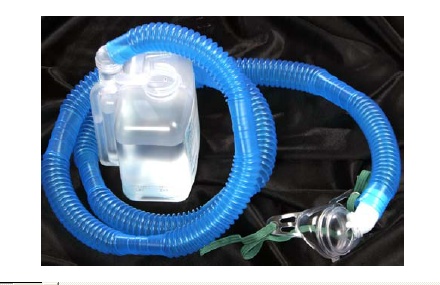 Suctioning
Waktu yang paling umum:
    1. sebelum makan
    2. sebelum tidur
    3. sebelum perubahan tubing trach.
    4. ketika  pertama kali bangun 

Tanda- tanda pasient memerlukan suction:
     1. suara    gurgling atau bubbling ketika
         bernapas, secret datang dari tubing trach.
     2. batuk yang berlebihan
     3. kurang istirahat dan gelisah
     4. kesulitan makan dan minum
     5. kesulitan bernapas, retraction, pernapasan 
         tidak seperti biasanya
     6. bibir, mulut, jari- jari, terlihat pucat, kebiruan
Macam- macam kemungkinan dari secret
Bersih atau putih –itu normal
Kuning, hijau atau berbau : infeksi
Berdarah  atau blood streak : tidak cukup kelembabannya
Pink dan bergelembung : terlalu banyak cairan
Prosedur suction
PERSIAPAN
Pasien 
Diberi penjelasan tentang tindakan yang akan dilakukan
Posisi pasien diatur sesuai kebutuhan
Petugas: 1-2 orang
Alat-alat
Set penghisap sekresi atau suction portable lengkap dan siap pakai
Keteter penghisap steril dengan ukuran no. 10-16 (dewasa), no. 6-8 (anak),   
    no. 4-5 (bayi)
Set luka
Cuff inflator atau spiud 10cc
Alas dada/handuk
Ambubag+slang O2
NaCl 0,9%
Spuid 5cc
Prosedur suctioning
Prosedur :
cuci tangan anda 
ambil ukuran suction yang tepat dan sambungkan kealat suction 
nyalakan alat suction atur tekanan dewasa (80-120 mmHg), anak (60-80mmHg), bayi (30-60mmHg)
gunakan sarung tangan steril 
Berikan hiperoksigenasi
masukkan catheter kedalam tubing dengan kedalaman yang telah
      diukur
tutup lubang  penghisap dengan  ibu jari anda pindahkan pelan- pelan 
catheter dengan cara memutar catheter diantara ibu jari dan jari- jari, 
lama hisapan tidak boleh lebih dari 10 sampai 15 detik
bilas catheter dengan air steril / nacl  lalu ulangi proses ini sampai 
      tubing  trach. benar- benar bersih dari mucus dengan jarak hisapan 2 sampai 3  menit
buang cath. bekas  pakai kedalam tas plastik
Bila slem kental beri NaCl 0,9% 2cc untuk membantu    
   mengencerkan sekret. 
Lama prosedur tidak boleh lebih dari 10detik
Sebelum diulang, berikan dulu hiperoksigenasi selama 30 detik
Bilas selang suction, kmd lakukan suction daerah mulut dan 
    nasofaring
Sambungkan lagi dg selang tube dg sumber oksigen
Buka sarung tangan, cuci tangan, rapikan alat
Dokumentasi.
Jika menggunkan closed suction, gunakan sarungtangan non steril, kmnd atur closed suction pada posisi on, sambungkan dg selang suction. Kmnd masukkan keteter suction ke dlm ETT/TT sampai pangkalnya. Tarik mundur kateter suction sambil menarik mundur knop konektor kateter suction sampai sekret terhisap. Bilas cateter dg NaCl0,9% sanpai bersih.
Jarak ukuran kedalaman suction
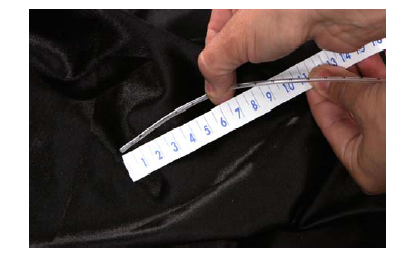 Perawatan inner canula / anak canula
Anak canula dibersihkan dari kerak/ sisa sekret  dengan sikat canula	atau direndam dengan larutan fisologis
Bilas dengan cairan bebas kuman / Nacl
Keringkan anak canula dg cairan CHG2%
Lekatkan kembali anak canula kedalam tubing dengan mantap
Prinsip perawatan ET
ETT/TT  benda asing dalam tubuh pasien sehingga sering menjadi tempat ditemukan berbagai koloni bakteri 
      (Pseudomonas aeruginosa dan kokus grampositif)
Fiksasi ETT menimbulkan penekanan pada salah satu sisi bibir pasien sehingga bisa menyebabkan luka/nekrotik   penyebab masuknya kuman ke dalam tubuh pasien.

Yang harus dilakukan:
Fiksasi harus baik, plester jangan terlalu tegang.
 Pantau tekanan balon, jangan lebih dari 30 cm H2O.
Jaga patensi jalan napas 
Lakukan penghisapan lendir jika berlebih dan jika diperlukan lakukan bronchiale toilet untuk mencegah penumpukan slym.
Reposisi atau pindah-pindahkan penempatan pipa ET dari satu sisi mulut pasien ke sisi lainnya sesuai kebutuhan.
Prinsip / hal lain:
Gunakan oropharing air way (guedel) pada pasien yang tidak kooperatif.
Hati-hati pada waktu mengganti posisi pasien.
Jaga kebersihan mulut dan hidung
Humidifikasi yang adekuat
Pantau tekanan balon
Observasi tanda-tanda vital dan suara paru-paru
Lakukan fisioterapi napas tiap 4 jam
Yakinkan bahwa posisi konektor dalam kondisi baik
Cek blood gas untuk mengetahui perkembangan.
Lakukan foto thorax segera setelah intubasi dan dalam waktu- waktu tertentu.
Observasi terjadinya empisema kutis
Air dalam water trap harus sering terbuang
Pipa endotracheal tube ditandai diujung mulut / hidung.
Hal yang perlu dikaji sebelum tindakan
Kaji tanda-tanda vital
Kaji adanya suara stridor pada pasien dan adanya secret yang menyumbat  jalan nafas
Kaji sumber oksigen atau ventilator
Kaji tekanan pada balon
Kaji adanya lecet ataupun nekrosis pada mulut atau mukosa membrane
Kaji letak ET tube dari rontgen dada
PERSIAPAN………….
Persiapan Alat− Suction− Kateter penghisap dengan ukuran yang sesuai− Mangkok steril− Handuk− Perlak karet− Sarung tangan− Ambubag dengan penghubung ke sumber oksigen− Plester adhesive / tahan air− Gunting
Persiapan Lingkungan− Ciptakan lingkungan kerja yang aman dan nyaman   
          serta   kooperatif− Siapkan sampiran atau sketselPersiapan Pasien− Informasikan keluarga tentang tindakan yang akan   
         dilakukan− Posisikan klien terlentang, atau miring pada pasien tidak 
          sadar.− Pastikan pasien dalam keadaan aman untuk dilakukan 
         tindakan
Prosedur kerja
1.  Kaji status pernafasan klien termasuk kebutuhan akan penghisapan dan 
     perawatan endotrach
     Rasional : pengumpulan data untuk perawatan optimal
2.   Letakkan semua alat di dekat pasien
      Rasional : mempertahankan efisiensi
3.   Bantu klien untuk mengambil posisi semi fowler atau posisi terlentang.
      Rasional : Meningkatkan dan mempertahankan kenyamanan pasien. 
4.   Jika diperlukan, hubungkan selang pada selang penghubung ke alat      
      penghisap
      Rasional : Memberikan terapy suction dengan cepat saat dibutuhka
 5.   Bentangkan handuk diatas dada pasien
       Rasional : melindungi pakaian dan pasien
 6.   Pasang handscoon bersih
 7.   Lakukan tindakan penghisapan
       Rasional : membersihkan jalan udara
8)  Siapkan selalu kateter penghisap yang steril
  9)  Minta bantuan perawat lain untuk menahan pipa endotracheal dengan  kuat di tempatnya pada garis bibir klien
 10) Lepaskan semua plester sekitar pipa dengan hati2 dan cermat, kemudian buang di bengkok    
        Rasional : memungkinkan untuk hygiene kulit oral. Plester menyebabkan iritasi kulit  
Lakukan oral hygiene pada sisi mulut yang tidak terhalang oleh pipa,gerakkan perlahan kemudian bersihkan sisi yang lain
Geser pipa ET ke arah yang berlawanan
Cek kembali ketepatan letak ETT
Pastikan lagi isi cuff
Pasang kembali plester anti air atau plaster adhesive secara tepat dan cermat
Pasang kembali jalan udara oral dengan tepat
Atur kembali posisi klien
Rapikan semua peralatan, lepaskan sarung tangan dan buang di tempat yang disediakan                 
Evaluasi status pernafasan klien
Evaluasi kenyamanan klien
Perawat mencuci tanganDokumentasikan kegiatan
Evaluasi
Bandingkan dan kaji pernafasan sebelum dan sesudah dilakukan ET tube care.
Observasi kedalaman dan posisi ET Tube sesuai rekomendasi dokter.
Pastikan fiksasi sudah kuat sehingga tidak memungkinkan terjadinya perubahan posisi tube.
Kaji kulit sekitar mulut dan keutuhan mukosa oral membran dan penekanan area.
Dokumentasi
Dokumentasikan tindakan sebelum dan sesudah perawatan, alat-alat yang digunakan, toleransi pasien terhadap prosedur, kesesuaian kedalama ET tube, lama dilakukannya perawatan ET tube, keutuhan mukosa oral, perawatan nyeri tekan jika dibutuhkan, waktu ketika prosedur dilakukan, kesulitan yang dihadapi, serta tanda tangan perawat pelaksana.
Pendidikan pasien dan keluarga
Instruksikan klien dan keluarga untuk tidak menggerakkan ET/TT tube, plester, atau pemegang ET/TT tube. Jika klien mengeluh atau nampak tidak nyaman, instruksikan keluarga bertanya pada perawat.
Informasikan pada klien dan keluarga bahwa jika tube menyebabkan sumbatan, untuk segera memberitahukan kepada perawat dan intervensi akan dilakukan untuk  mengurangi sumbatan.